OSOBNA ZAŠTITNA SREDSTVA
Irena Eisenkohl Novaković 
bacc.med.techn.
Osobna zaštitna sredstva
u svim zdravstvenim ustanovama definirana Pravilnikom

služi za prevenciju prijenosa mikroorganizama sa zdravstvenih djelatnika na pacijenta, kao i obrnuto sa pacijenta na zdravstvene djelatnike
Osobna zaštitna sredstva
kapa
maska
naočale 
uniforma (ogrtač)
rukavice
obuća, zaštitne navlake za cipele – kaljače

dodatna zaštitna odjeća
- jednokratne pregače
- jednokratni mantili
- pamučne bijele majice
Maske
Kapa
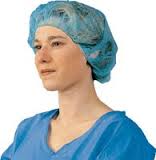 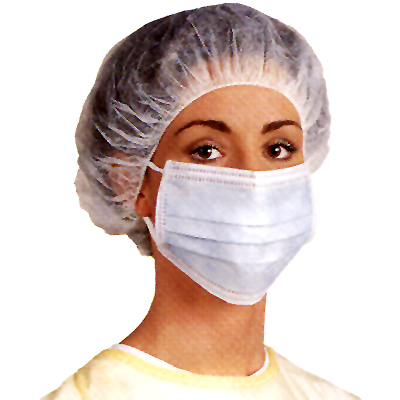 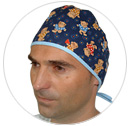 Naočale, vizir
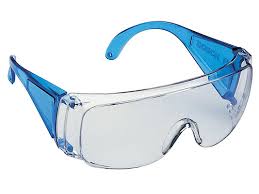 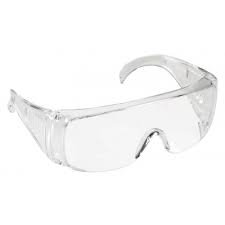 Uniforme
Ogrtači
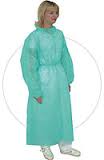 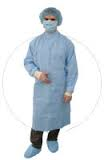 Rukavice
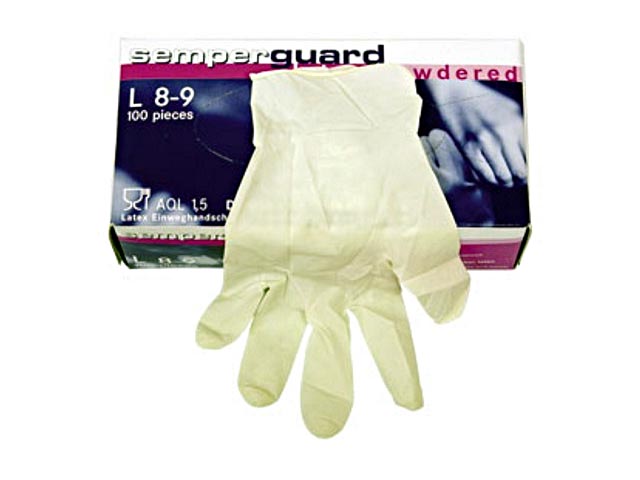 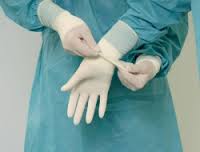 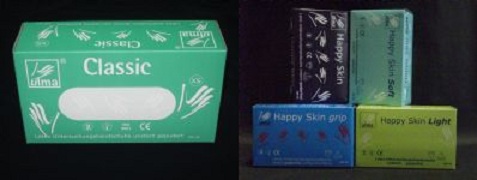 Obuća
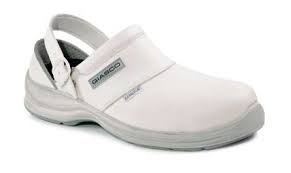 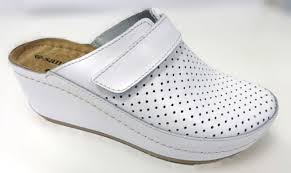 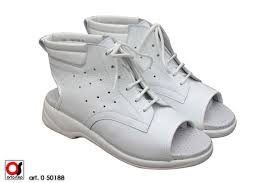 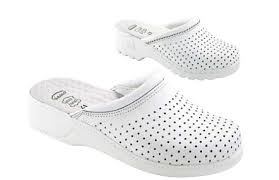 Kaljače
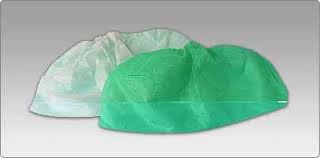 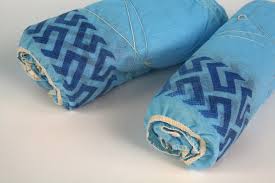 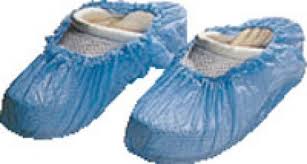